Le 14 avril, mardi
Cendrillon
Le devoir
Sa belle-mère
La liste
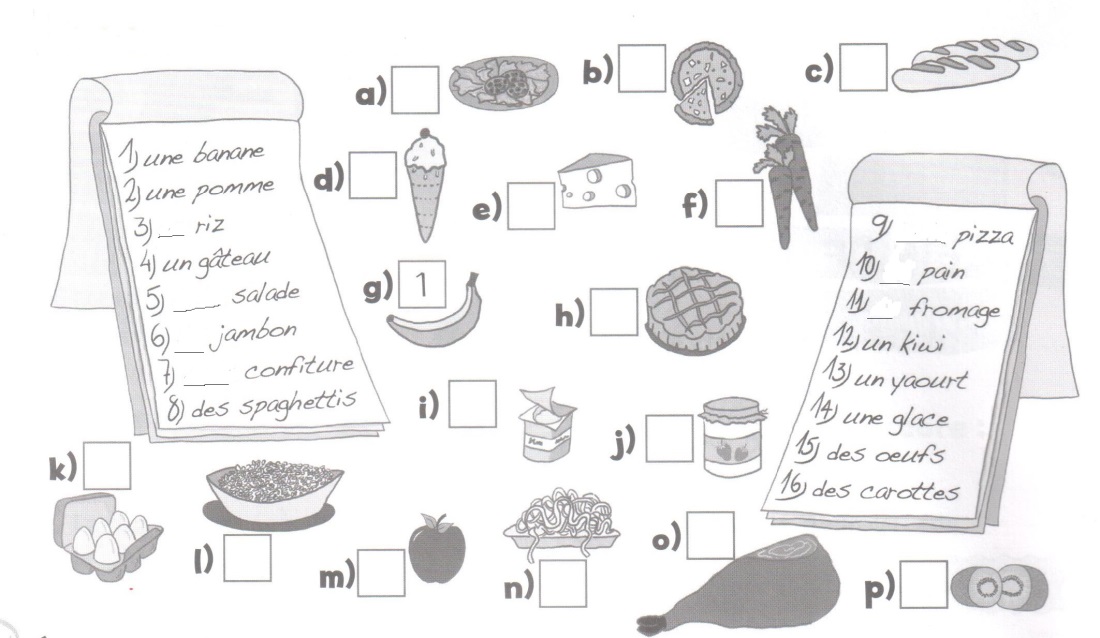 Une annonce
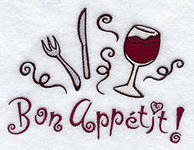 A la boulangerie
Au rayon des fruits
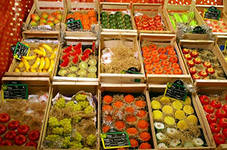 Au rayon des légumes
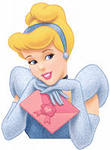 Le devoir